Chào mừng các em đến với tiết Toán
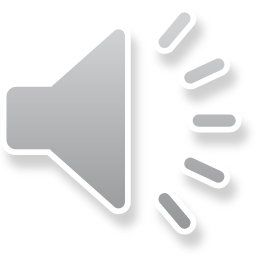 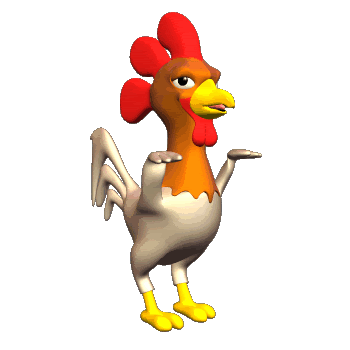 Gà con qua cầu
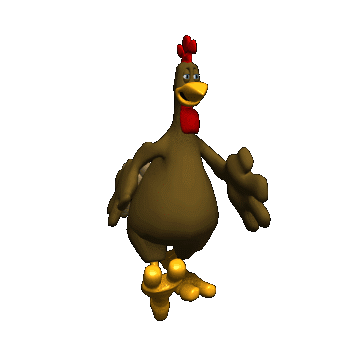 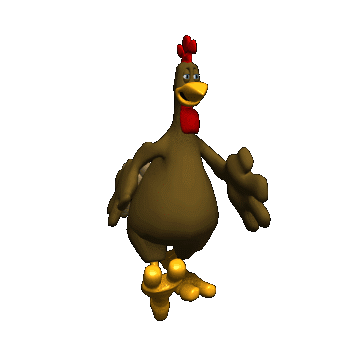 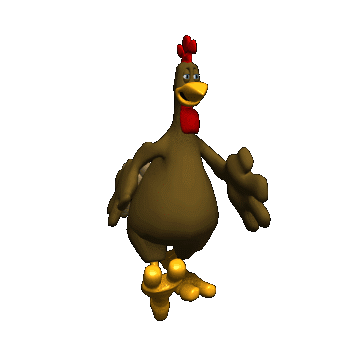 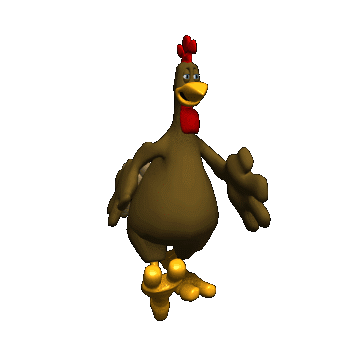 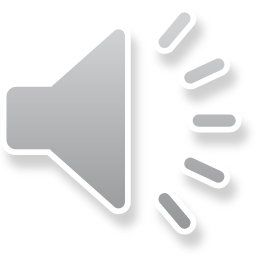 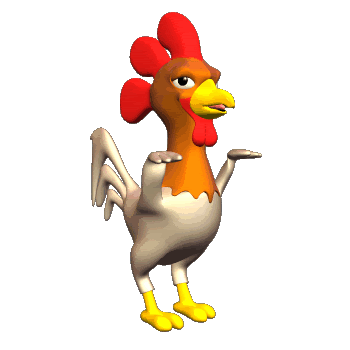 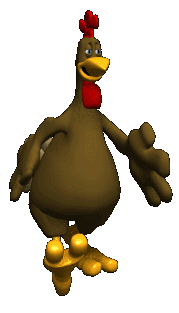 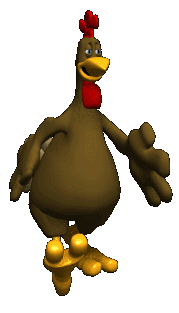 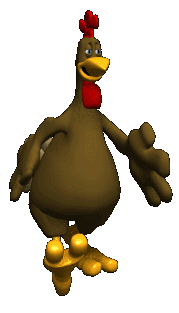 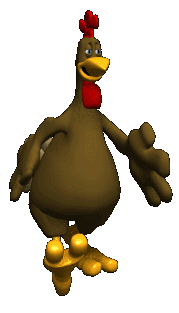 Đi
 Qua
Đi
 Qua
Đi
 Qua
Đi
 Qua
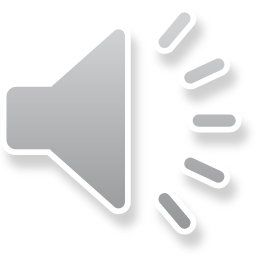 Các số cần điền vào tia số lần lượt là:
Câu Hỏi 1
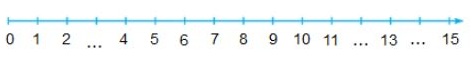 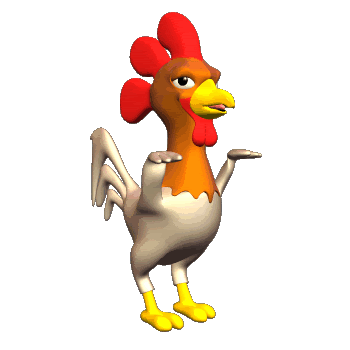 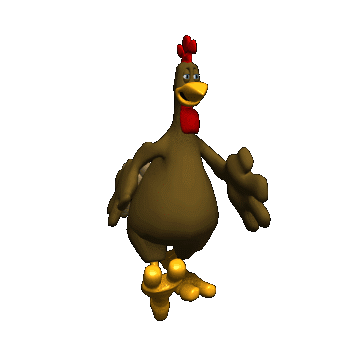 C. 3, 14, 12
A. 3, 10, 12
B. 3, 12, 14
D. 3, 12, 16
Quay
Lại
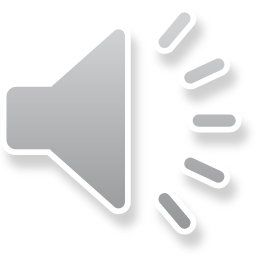 Câu Hỏi 2
Số liền trước số lớn nhất có một chữ số là:
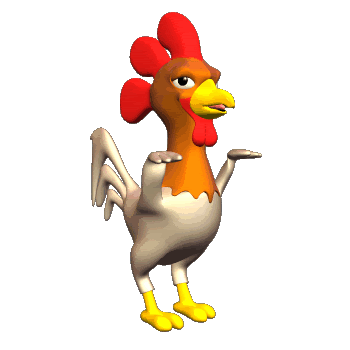 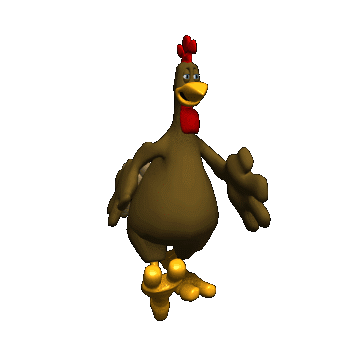 C.10
A. 9
B. 8
D. 0
Quay
Lại
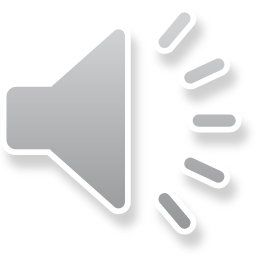 Câu Hỏi 3
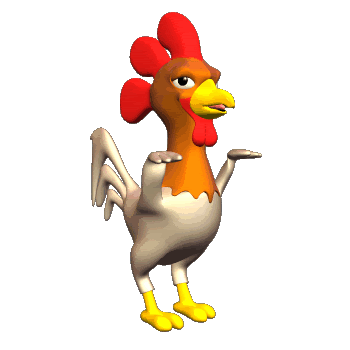 Số nào có số liền sau là 90?
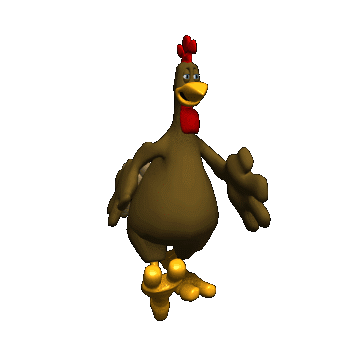 C. 89
A. 91
D. 88
B. 90
Quay
Lại
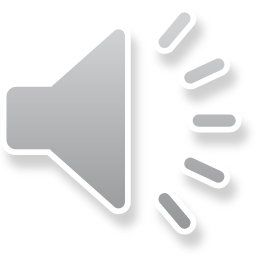 Câu Hỏi 4
Số liền trước và số liền sau của số 79 lần lượt là:
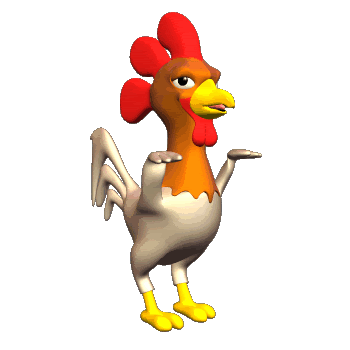 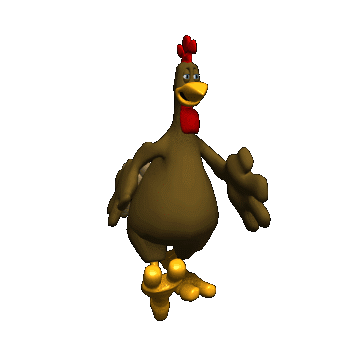 A. 78 và 80
C. 70 và 78
B. 79 và 80
D. 80 và 81
Quay
Lại
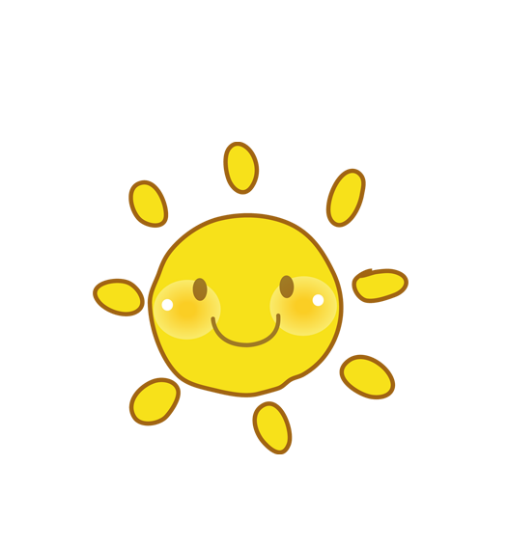 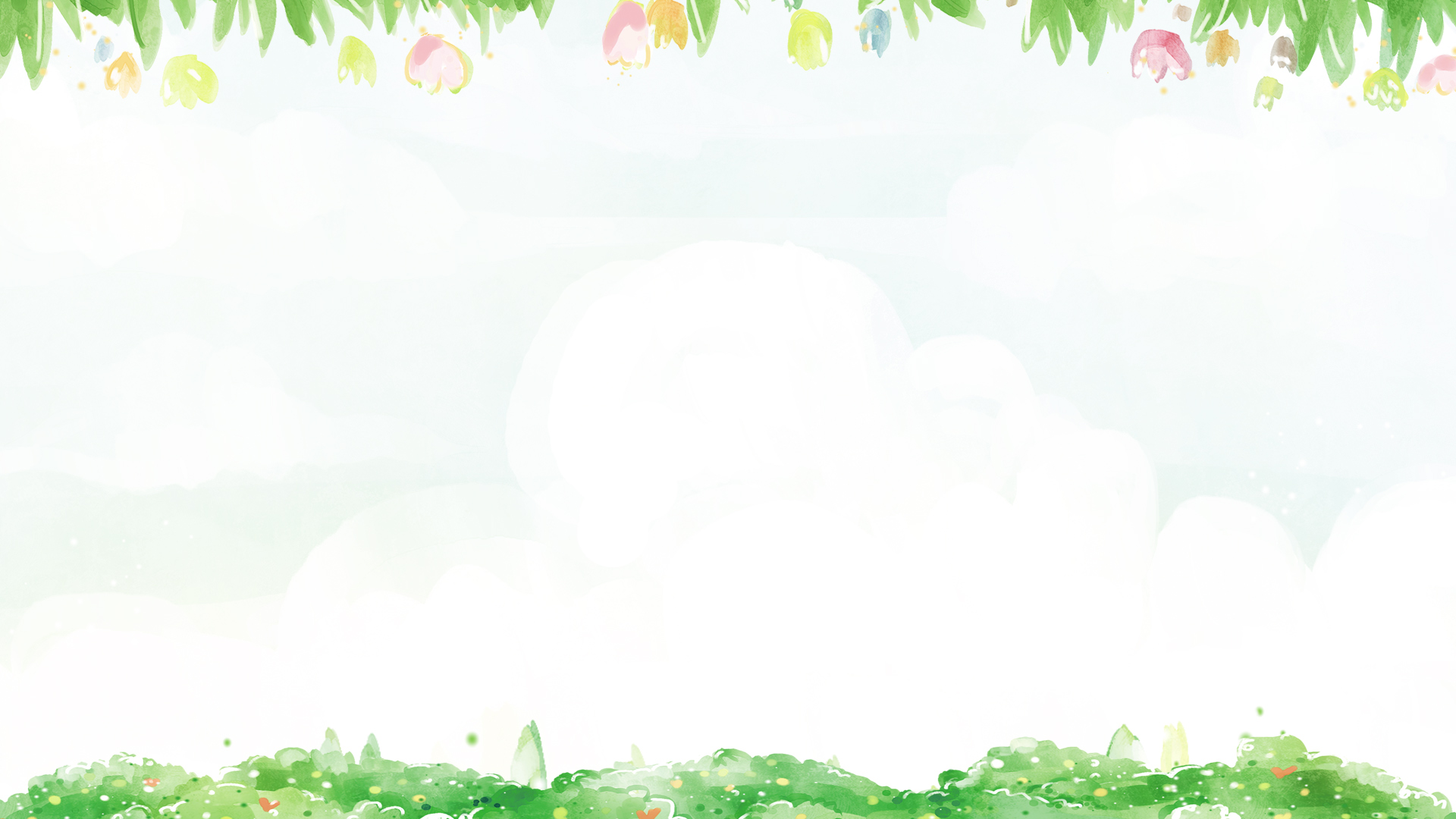 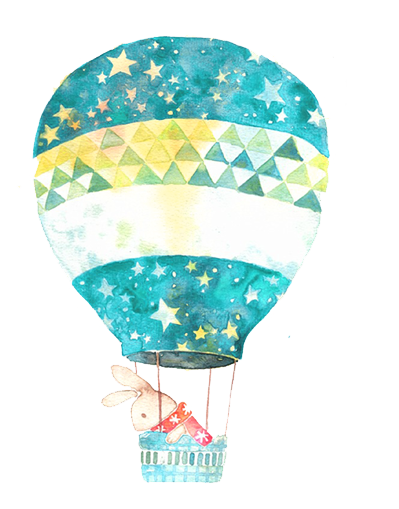 Bài 2: 
Tia số. Số liền trước, 
số liền sau (tiết 2)
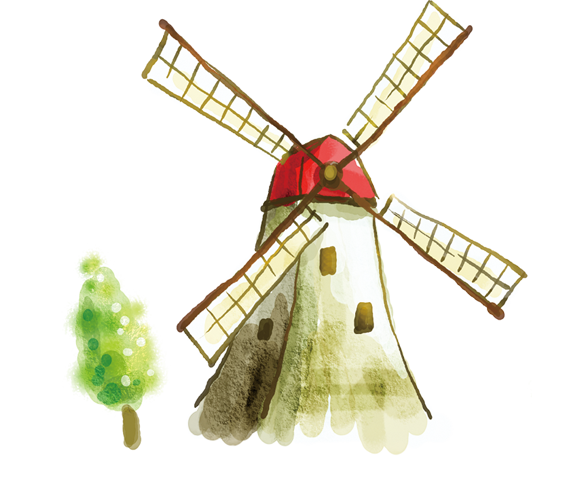 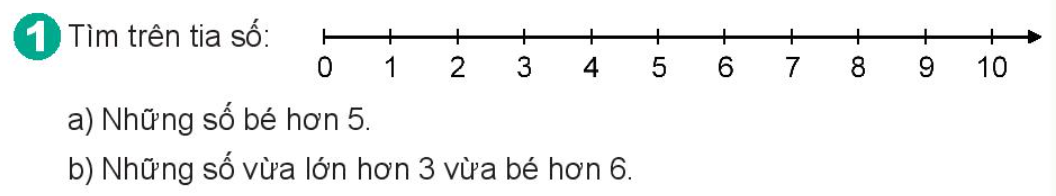 a. 0, 1, 2, 3, 4
b. 4, 5
10
51
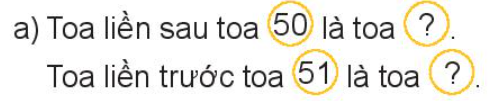 50
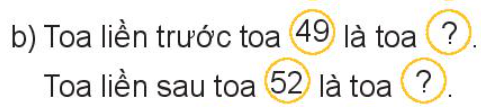 48
53
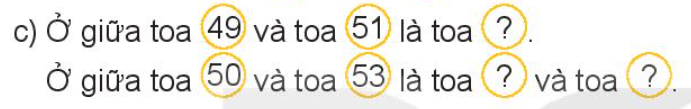 50
51
52
11
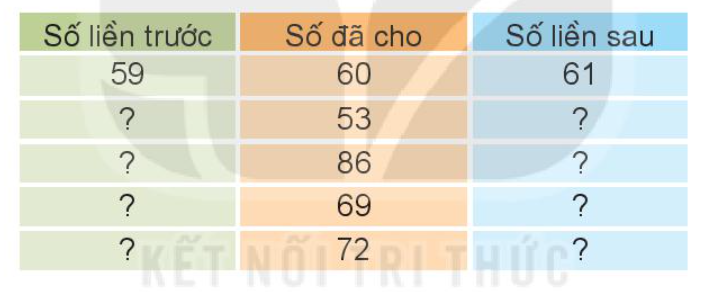 52
54
85
87
68
70
71
73
12
Thỏ trắng chạy ở làn số 3
13
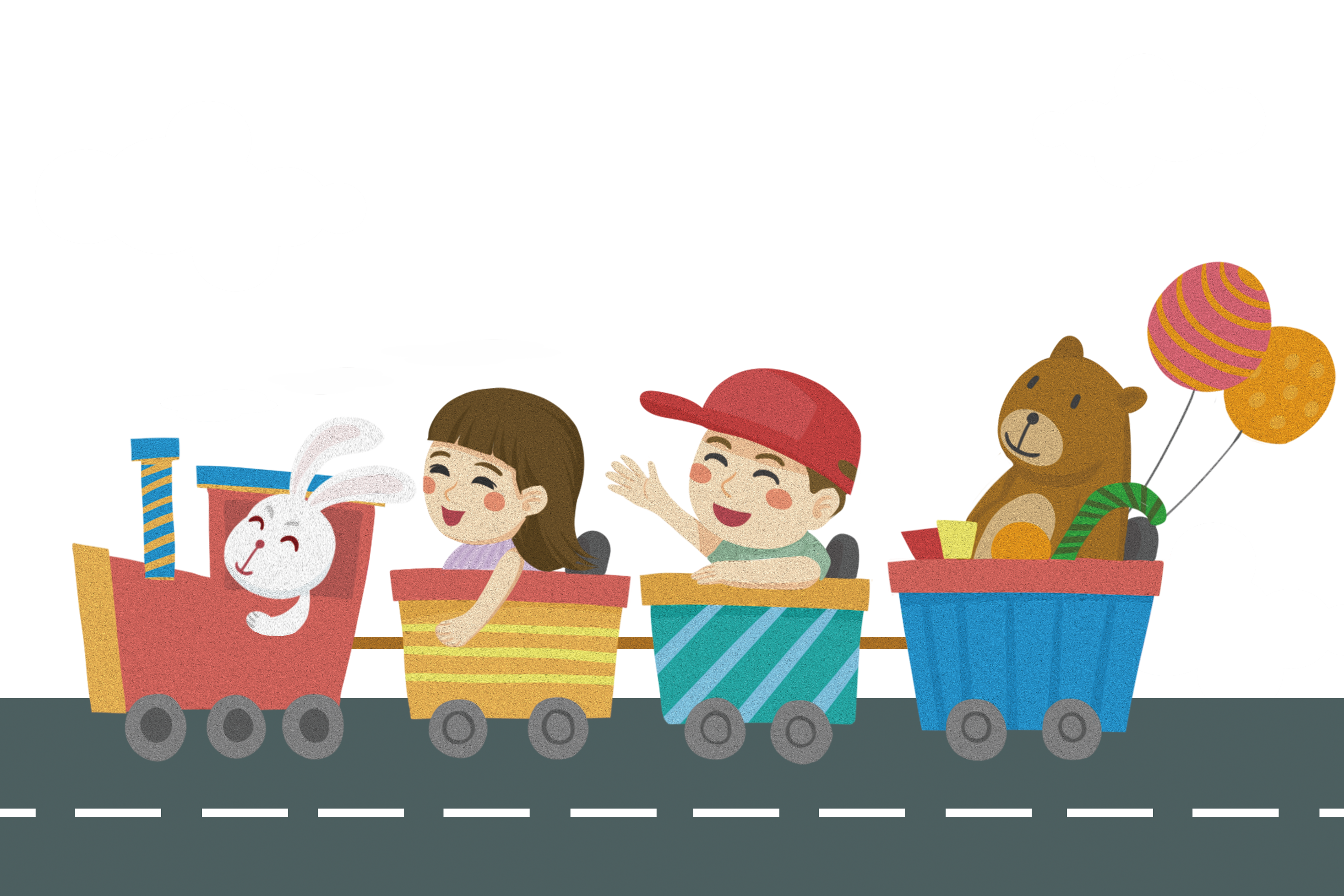 CHÀO TẠM BIỆT